Tutustumista
Valitse yksi sinua kuvaava kortti.
Tutustumista
Kerro: 
nimi
miten kortti kuvaa sinua 
mitä opiskelet
yksi harrastuksistasi / mielenkiinnonkohteistasi 
mikä on supervoimasi
odotuksistasi tämän valmennuksen / ohjauksen suhteen
NAU!-hankkeesta
päätavoitteena on edistää ja tukea naisten määrällisesti ja laadullisesti tasa-arvoista työelämään siirtymistä ja uralla etenemistä 
päähuomio on tasa-arvon kehittämisessä miesenemmistöisillä aloilla 
Hankkeessa keskitytään erityisesti tekniikan alaan, mutta lisäksi mukana ovat myös liiketalouden ja turva- ja riskienhallinnan koulutusalat.
Hankkeessa kehitetään mm. sukupuolitietoista uraohjausta.  Urakompassi
URAKOMPASSI
pienryhmäohjausta
5 x 2h + itsenäistä työskentelyä tapaamisten välissä
tavoitteita
oppia tunnistamaan ja sanoittamaan omia vahvuuksiaan ja omaa osaamistaan 
voimaantuminen 
oman urasuunnan löytäminen
vertaistuki
1. kerta: haasteet työelämässä, itsetuntemus
2. kerta: osaamisen tunnistaminen ja sanoittaminen (taidot ja vahvuudet) 
3. kerta: päätöksenteko
4. kerta: itseluottamus 
5. kerta: oma urasuunta
Ryhmän pelisäännöt
Kaikki tässä ryhmässä keskusteltu on luottamuksellista. 
Pitäisi pystyä osallistumaan ainakin 4 kertaa. 
Mitä muuta haluaisitte lisätä?
Käytännön asioita
Tapaamisissa mahdollisimman käytännönläheistä työskentelyä, ei luennointia. 
Tapaamisissa pari- ja ryhmätöitä, jonkin verran myös yksilötyöskentelyä
Tapaamisten välissä itsenäistä työskentelyä  Sinun itsesi takia harjoitukset kannattaa tehdä.  
Yhteinen viestintäkanava & materiaalipankki: Teams-ryhmä
HAASTEET TYÖELÄMÄSSÄ
valmistumisvaiheessa miesten työllisyystilanne parempi kuin naisten 
sekä työllisyyden laatu että määrä (enemmän vakituisia työsuhteita)
naiset päätyvät miehiä useammin positioihin, jotka eivät vastaa koulutustasoa
sukupuoleen perustuva syrjintä rekrytointitilanteissa (kysytty mm. perheen perustamisesta) 
ensimmäisten 5 työvuoden aikana naisilla enemmän työttömyysjaksoja ja enemmän/pidempiä perhevapaita kuin miehillä
naiset jäävät jälkeen palkka- ja urakehityksessä  
työn / uran ja perheen yhdistäminen
työnteko maskuliinisessa työskentelykulttuurissa / -ympäristössä 
kokemuksia sivuun jäämisestä ja eristyksissä olosta
tarve sopeutua ympäristöön esim. jättämällä seksistiset kommentit huomiotta
Keskustelua pareittain:
Mitä ajatuksia haasteet herättävät? 
Mitä haasteille voisi tehdä?
Onko jotain, mitä voisit tehdä itse?  

 Purku yhdessä
Mitä haasteille voidaan tehdä?yhteiskunta / työnantajat / oppilaitokset:
työnantajaorganisaatioiden UB-koulutukset
anonyymi rekrytointi
työnantajien joustot perhevapaiden suhteen
palkkatasa-arvoon sitoutuminen
perhevapaiden tasaiseen jakamiseen kannustaminen yhteiskunnan toimesta
insinöörin ammattikuvan inhimillistäminen/monipuolistaminen
lisää naisten uratarinoita esille
sukupuolitietoinen (ura)ohjaus  mm. Urakompassi
Mitä sinä voisit tehdä?
avoin keskustelu mm. palkoista 
verkostoituminen jo opintojen aikana (esim. mentorointiohjelmat)
oman osaamisen tunnistaminen ja sanoittaminen mm. työnhakuasiakirjoissa
oma osaaminen rohkeasti esille
omaa osaamista ei kannata ”myydä” liian halvalla  palkkapyynnöt
kannattaa hakea rohkeasti asiantuntijapositioita jo valmistumisvaiheessa
työhaastatteluissa ei tarvitse vastata esim. perheen perustamiseen liittyviin kysymyksiin
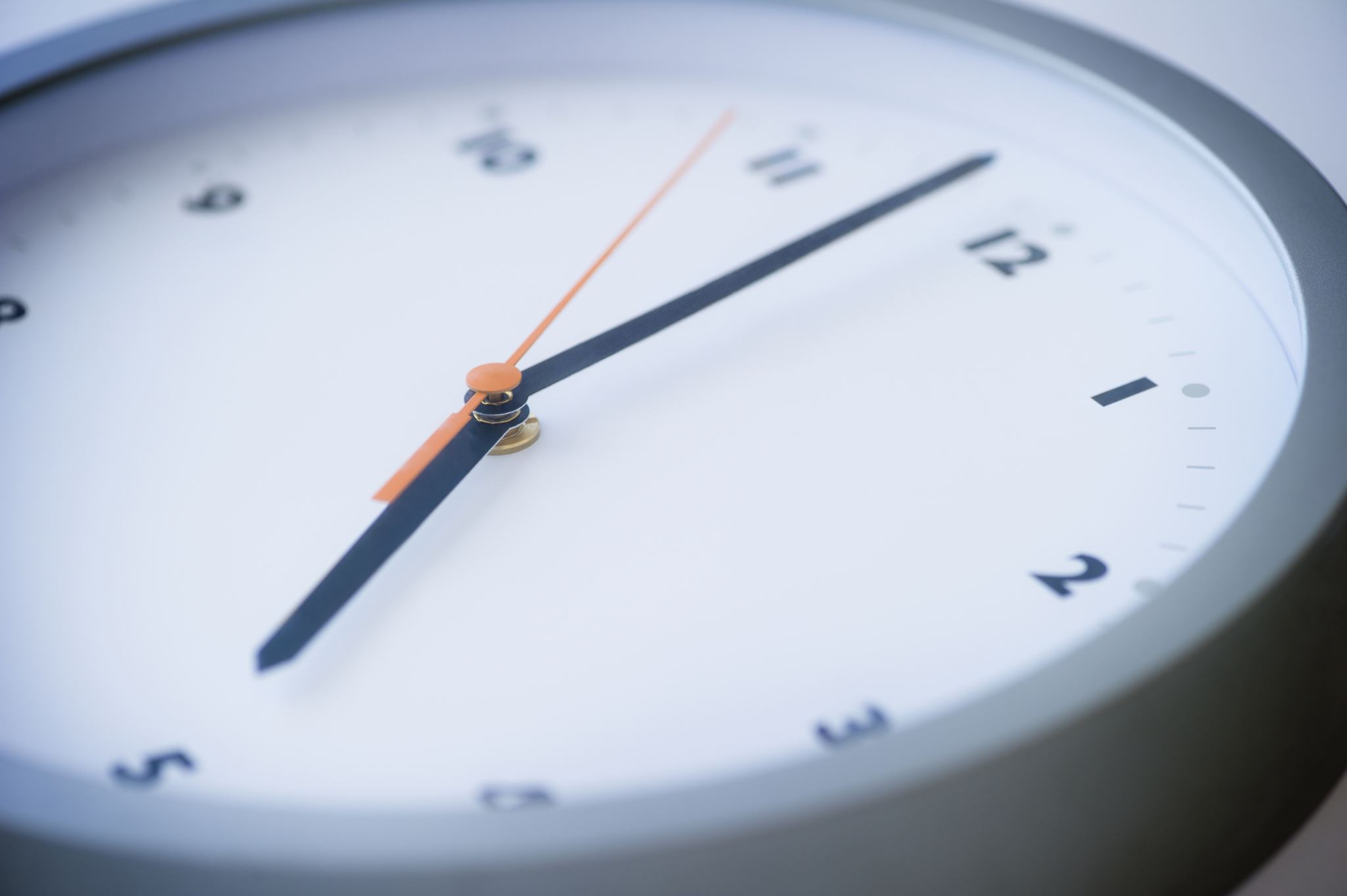 Tauon paikka!
Pidetään 5 minuutin tauko.
ITSETUNTEMUS
Itsetuntemus on ymmärrystä itsestä. Se on omien arvojen, tarpeiden ja tavoitteiden tunnistamista. Hyvän itsetuntemuksen avulla tiedostamme paremmin, miksi käyttäydymme ja ajattelemme tietyllä tavalla.
Itsetuntemus auttaa meitä näkemään itsessämme hyvien puoliemme lisäksi myös omat kehityskohteemme.
Jos ei tiedä kuka on tai mitä tarvitsee ollakseen onnellinen, on sitä vaikea myöskään saavuttaa. 
Monesti saatamme ajatella omaavamme hyvän itsetuntemuksen, mutta käytännössä toimimmekin sen mukaan, mihin olemme tottuneet, mitä meiltä odotetaan tai mitä luulemme haluavamme.
Vasta kun oikeasti pysähtyy itsensä äärelle ja antaa itsetutkiskelulle tilaa, voi päästä lähelle totuutta.
ITSETUNTEMUS & URASUUNNITTELU
Oman urasuunnan hahmottaminen vaatii itsensä tuntemista.
Mitä paremmin tunnet itsesi, sitä helpompaa sinun on tehdä itsellesi sopiva valintoja (työn ja elämän suhteen muutenkin). 
Jotta (työ)elämä tuntuu mielekkäältä ja mukavalta, on sen oltava itsemme näköistä.
Harjoitus – kohti itsetuntemusta (10-15 min.)
Pohdi, millainen olet ja vastaa seuraaviin kysymyksiin. Kirjoita vastaukset ylös. 
Mitkä asiat ovat minulle tärkeitä?
Mitä tarvitsen voidakseni hyvin?
Missä olen hyvä ja missä koen onnistumisia?
Millaisia luonteenpiirteitä minulla on?
Miten suhtaudun muihin ihmisiin?
Miten suhtaudun epäonnistumisiin ja vastoinkäymisiin?
Harjoituksen purku pareittain
Haastatelkaa toisianne edellisen tehtävän kysymysten avulla. 
Esim. Mitkä asiat ovat sinulle tärkeitä? 
Jos kirjaamissasi vastauksissa on jotain henkilökohtaista, jota et halua paljastaa, voit jättää sen kohdan kertomatta.
Harjoitus - mielenkiinnonkohteet
Minkä tekemisestä nautit elämässäsi eniten? 
Mistä luet paljon? Mihin mielenkiintosi kohdistuu? Mihin tykkäät paneutua?
Mihin haluaisit käyttää työaikasi? 
Koita eritellä ainakin viisi asiaa.  
Entä vapaa-aikasi? 
Koita eritellä ainakin viisi asiaa.
Harjoituksen purku
Jokainen opiskelija vastaa yhteen / kahteen kysymykseen.
ARVOT
Kun mietit tulevaisuuttasi ja valintoja, kannattaa miettiä ensisijaisesti sitä, mikä on juuri sinulle elämässä tärkeintä.  arvot 
Mitä paremmin tunnet arvosi ja pystyt elämään niiden mukaisesti, sitä tyytyväisempi olet (työ)elämääsi.
Omien arvojen tunnistaminen ja tunteminen on tärkeä osa urasuunnittelua.
Harjoitus – Minun arvoni
kolmivaiheinen tehtävä monisteella
Harjoituksen purku
Keskustelua yhdessä
Mitä ajatuksia harjoituksen tekeminen herätti?
Miten ydinarvosi ovat tähän mennessä vaikuttaneet elämäsi valintoihin?
Toteutuvatko ydinarvosi tämänhetkisessä elämässäsi? 
Miten ydinarvosi näkyvät tämänhetkisessä elämässäsi?
Miten ydinarvosi tulevat jatkossa vaikuttamaan valintoihisi?
Miten ydinarvosi tulevat vaikuttamaan urapolkuusi / valintoihisi työelämässä? 
Millaisissa työtehtävissä pääsisit parhaiten toteuttamaan ydinarvojasi?
Välitehtävä
Tee vähintään kaksi testiä netissä ja vastaa sen jälkeen seuraavan dian kysymyksiin. 
HUOM! Testit eivät ole tieteellisiä, mutta monesti ne ovat suuntaa-antavia ja auttavat itsensä reflektoimisessa
Prefer EXPLORE			https://asas.bdo.be/index/prefer	
VIA – vahvuustesti 			https://www.viacharacter.org/survey/account/register
Myers-Briggs Type Indicator (MBTI) 	http://www.humanmetrics.com/cgi-win/jtypes2.asp
The Big Five Personality test 		https://www.123test.com/personality-test/
Buzz Quiz -luonnetesti 		https://icould.com/buzz/
Välitehtävä jatkuu
Tehtyäsi kaksi testiä analysoi niiden tuloksia:
Oletko samaa mieltä tuloksista? Miksi? 
Yllättikö joku seikka sinut? Jos kyllä, niin mikä?
Mitä uutta opit itsestäsi? 

Kirjoita vastaukset itsellesi muistiin ja ota muistiinpanot mukaan seuraavalle kerralle.
Lähteet
Ayre, M., J. Mills, and J. Gill. 2013. “’Yes, I do belong’: The Women Who Stay in Engineering”. Engineering Studies 5 (3): 216–232. Doi: 10.1080/19378629.2013.855781
Cech, E., and M. Blair-Loy. 2019. “The changing career trajectories of new parents in STEM”. PNAS 116 (10): 4182–4187. Doi: 10.1073/pnas.1810862116
Holth, L. 2015. Den raka och den krokiga vägen. Om genus, ingenjörer och teknikkarriärer. Doctoral Dissertation, Karlstad University Studies, 2015: 42.
Lehtelä, H. and Lätti, J. 2021. Tekniikan alumnien kokemuksia sukupuolen merkityksestä opinnoissa ja työelämässä​. Kyselytutkimus Tampereen yliopiston alumneille. 
O’Connor, P., C. O’Hagan, and B. Gray. 2018. “Femininities in STEM: Outsiders Within”. Work, Employment and Society 32 (2): 312–329. Doi: 10.1177/0950017017714198
Paloheimo, A., 2015. Women and Higher Engineering Education – Supporting Strategies. Aalto University publication series DOCTORAL DISSERTATIONS 180/2015. Aalto University.
Vuorinen-Lampila, P. 2016. “Gender segregation in the employment of higher education graduates.” Journal of Education and Work 29 (3): 284–308. Doi: 10.1080/13639080.2014.934788
Xu, Y.J. 2017. “Attrition of Women in STEM: Examining Job/Major Congruence in the Career Choices of College Graduates”. Journal of Career Development 44 (1): 3-19. Doi: 10.1177/0894845316633787